BaumschnittLeitfaden für richtige Baumpflege
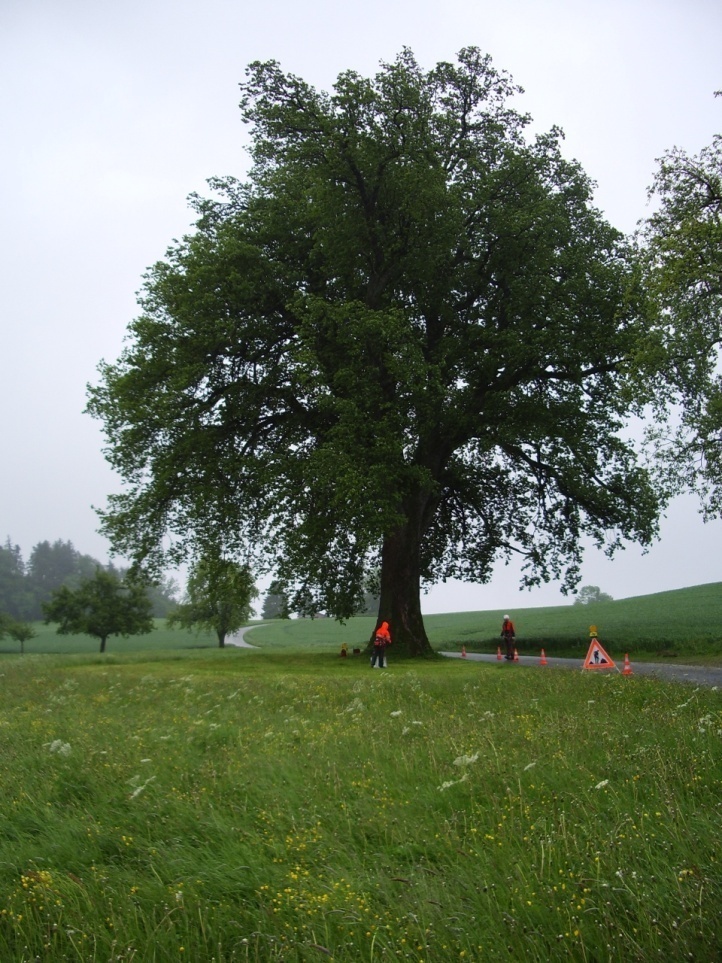 Nach Prof. Alex L. Shigo
Fachgerechter Schnitt
Grundsätzlich:
Lichtraumprofiele an Jungbäumen frühzeitig Erstellen
Keine Astabname ohne Ableitung, min. gleicher Ø oder dicker
Kronenkappungen erhöhen die Sicherheit nicht, Sondern es erhöht das Bruchrisiko innert Jahren Enorm
Max. Durchmesser der Astabname 5 cm
Astkragen nie Verletzen
In der Professionellen Baumpflege ist keine Verstümmelung gerechtfertigt
Fachgerechter Schnitt
Nimmt Rücksicht auf die Schönheit des Baumes 
Nimmt Rücksicht auf das Abwehrsystem des Baumes
Nimmt Rücksicht auf Verkehrssicherheit des Baumes
Nimmt Rücksicht auf die Würde des Baumes
Fachgerechter Schnitt
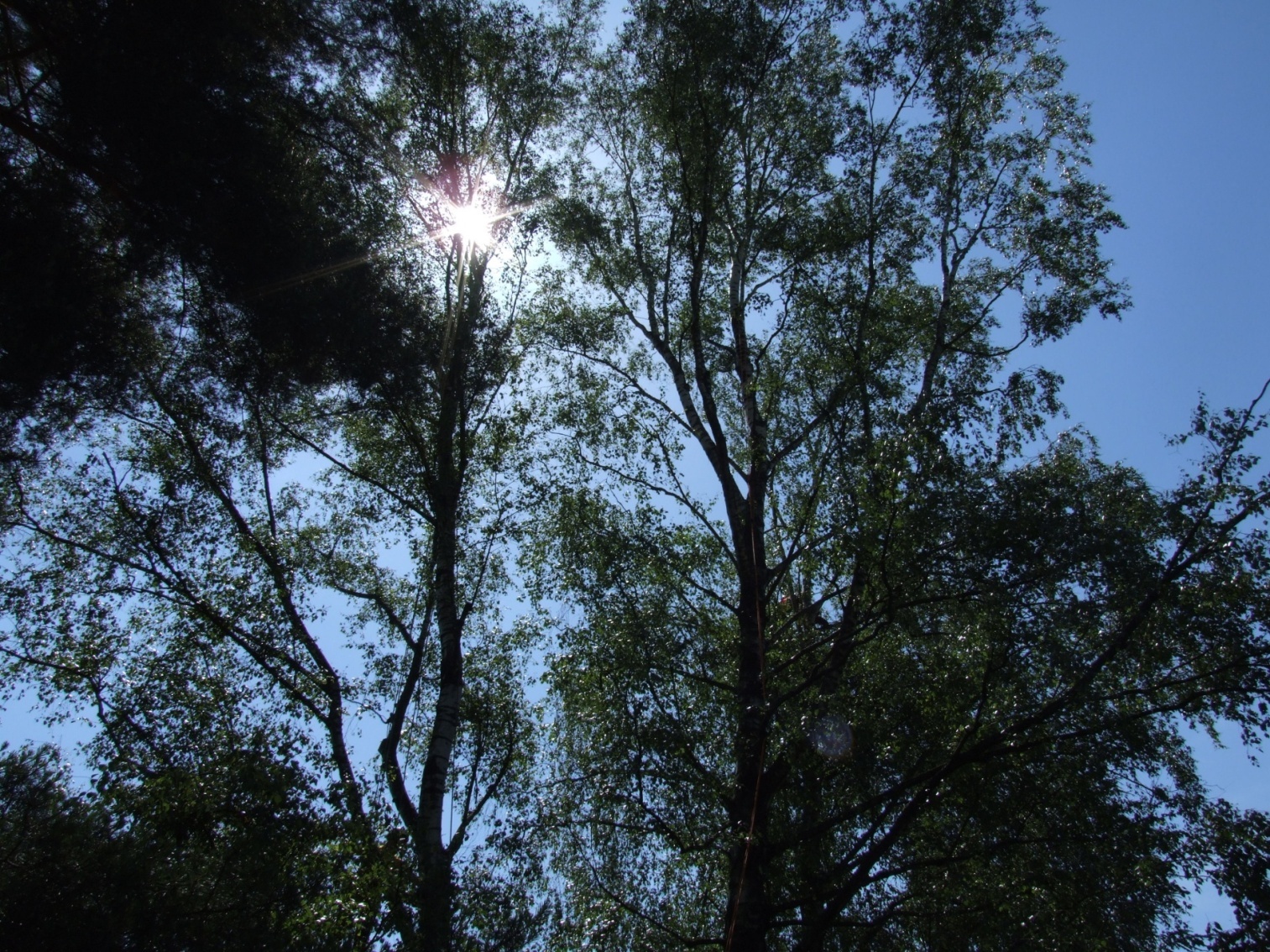 Fachgerechter Schnitt
Korrektur- und Lichtraumprofilschnitt an Jungbäumen
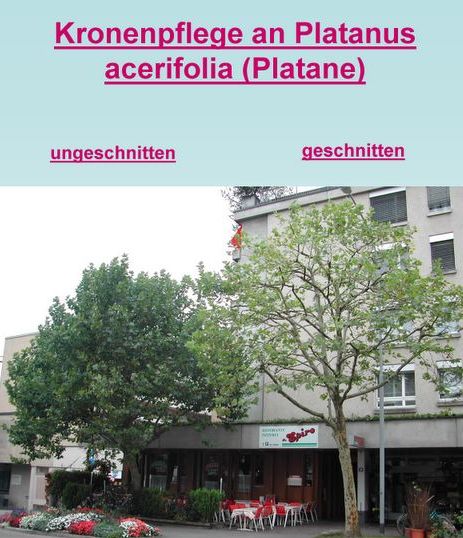 Nicht fachgerechter Schnitt
Zerstört die Schönheit des Baumes
Zerstört das Abwehrsystem des Baumes 
Beeinträchtigt die Verkehrssicherheit negativ
Zerstört die Würde des Baumes
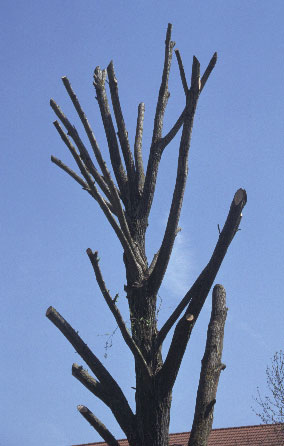 Nicht Fachgerechter Schnitt
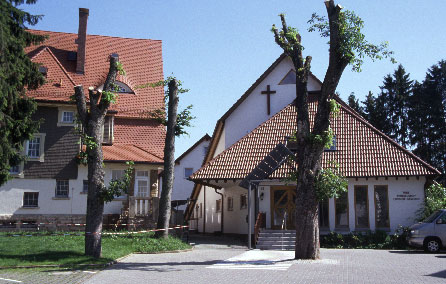 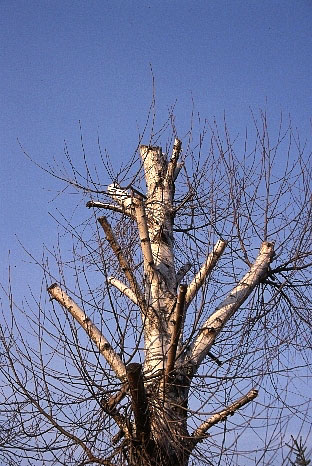 Seit Millionen Von Jahren Wachsen Bäume in Wäldern
Waldbäume haben lange Schlanke Stämme
Die Untersten Äste werden abgeworfen, Solange sie noch Klein sind
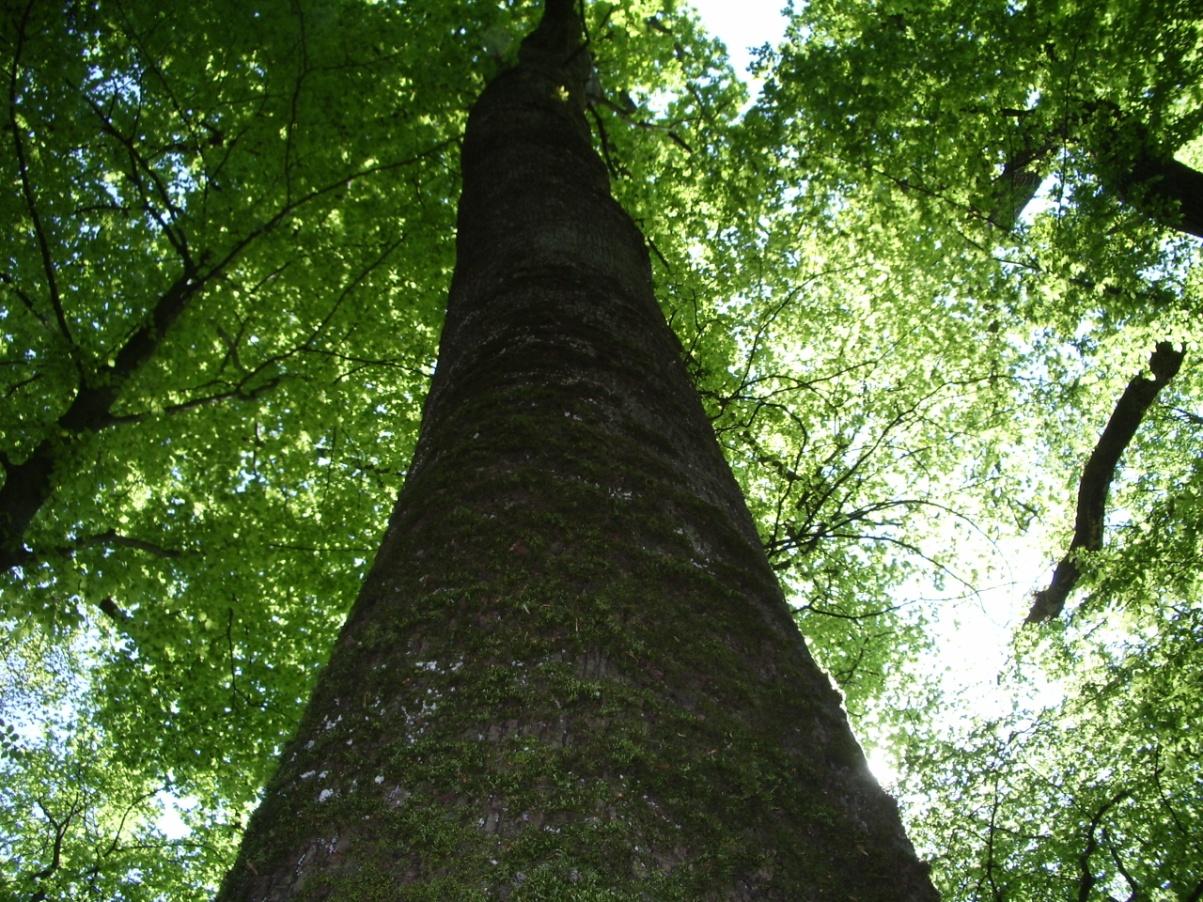 Wir Haben Bäume in unseren Lebensraum Gebracht
Bäume in der Stadt und im Urbanen Bereich haben meist kurze, kräftige Stämme und starke, tief sitzende Krone
Wir Haben den Wuchscharakter der Bäume verändert
Wir sind verantwortlich für ihre fachgerechte Pflege
Fachgerechte Pflege
Bäume Brauchen Grundsätzlich keine Schnittmaßnahmen
Die Menschen brauchen Sicherheit, Licht und Platz
Umso mehr muss man auf eine Fachgerechte Pflege achten
Fachgerechte Pflege
Bäume können nicht „Ausheilen", Bäume Schotten ab.
Jede Schnittmassnahme ist eine Verletzung am Baum
Nur im Splintholz findet eine Abschottung Statt
Nur Während der Vegetationszeit findet die Abschottung Statt
Im Kernholz findet keine Abschottung Statt
Wundverschlussmittel Schützen nicht vor Fäulnis
Holz ist nicht tot
Holz ist ein Zellgewebe aus lebenden, sterbenden und toten Zellen, Zellulose und Lignin bilden die Zellwände.
Die Lebenden Zellen sind klein, die toten Fasern und Transportzellen sind gross.
Probleme mit Bäumen
Falscher Baum am Falschen Ort:
	 Aus einem kleinen Baum wird ein großer Baum,( dann wird er wegen Platzverhältnissen Verstümmelt)
Um dies zu vermeiden ,muss man wissen wie groß der Baum wird und welche natürliche form er hat.
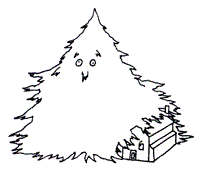 Probleme mit Bäumen
Stammparalelle Schnitte (flush cuts)
Ein wichtiges Abwehrsystem des Baumes wird dadurch Zerstört
Der Schnitt soll so dicht wie Möglich am Astkragen an der Astbasis geführt werden
Jedoch darf dabei der Kragen selbst weder Verletzt, noch entfernt werden.
Probleme mit Bäumen
Flush Cuts
Probleme mit Bäumen
Aststummel:
Aststummel sind Nahrung für Fäulnis und
Krebs verursachende Organismen, der
Verdickte Astkragen ist Jedoch kein
Aststummel.
Probleme mit Bäumen
Kappen und Entspitzen großer Bäume:
	Diese Praxis fügt großen Bäumen schweren Schaden zu und führt zu gefährlichen zuständen
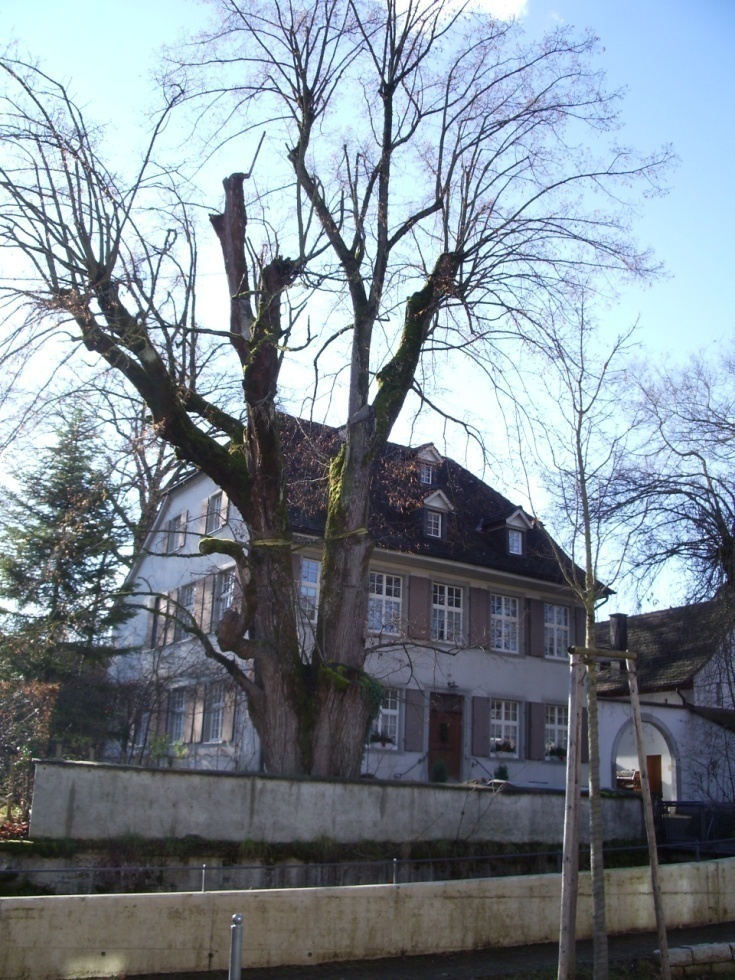 Probleme mit Bäumen
Übermässigen Schnitt:
Das gerüst des Baumes wird Zerstört
Die Wurzel werden Geschwächt
Es entsteht ein Übermass von 
    Nebentrieben
Borinsekten Befallen das Holz
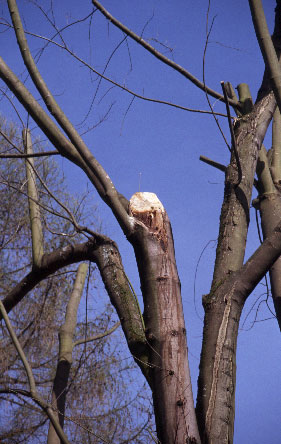 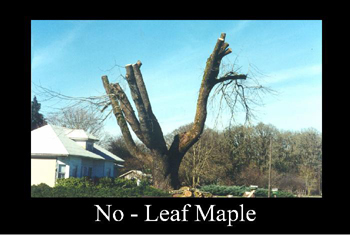 DER FACHGERECHTE SCHNITT...
……Leicht gesagt- Schwer getan